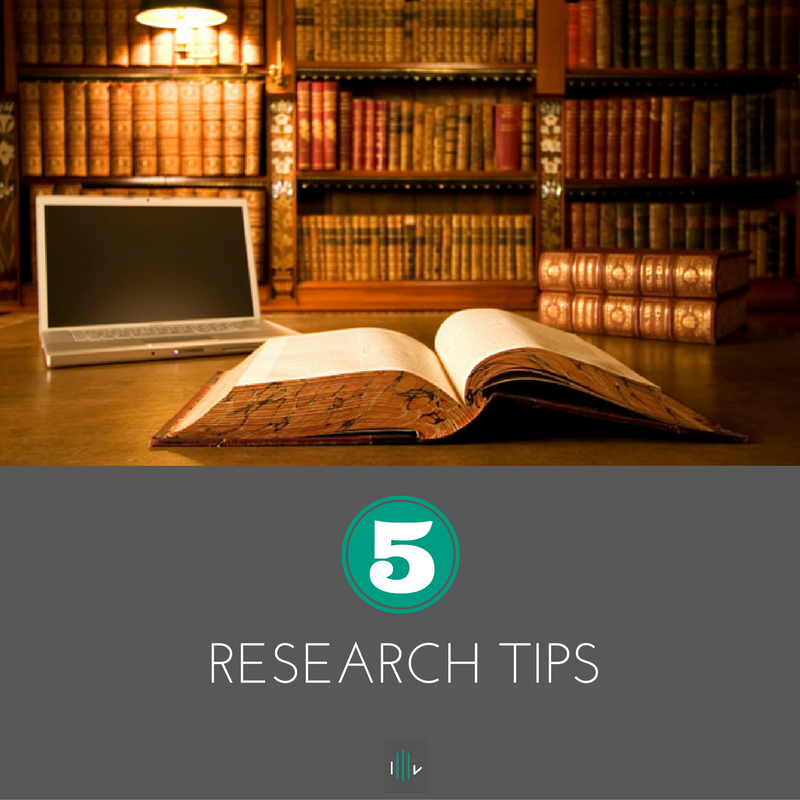 MATSATI.COM Teaching Ministry
Website: https://www.matsati.com YouTube Channel: https://www.youtube.com/user/MATSATI/
ישעיהו נח:א-ז  / Isaiah 58:1-7
LIVE STREAM: 6:30 pm EST Thursday
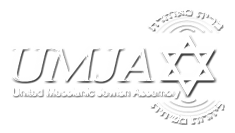 New Telegram Channel: Messianic Ministries
https://t.me/MessianicMinistries
Focus: The Way of Life - Following Yeshua the Messiah with an emphasis on walking in His footsteps according to the Torah
A Community
for Learning
Discuss the Scriptures, 
learn the languages, 
and fellowship
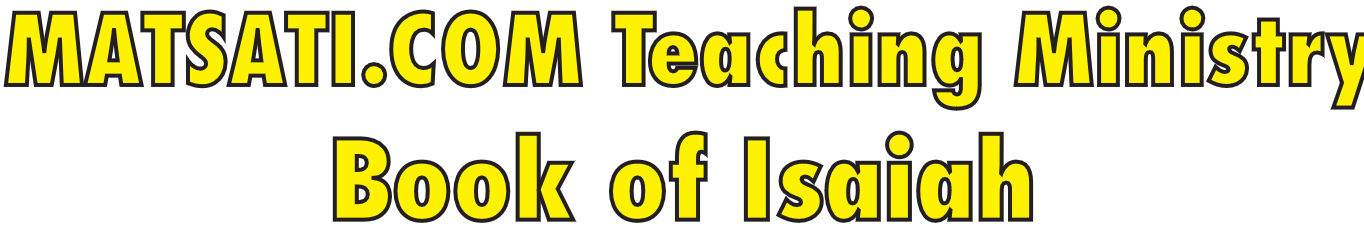 Isaiah 58:1-7
ישעיהו נח:א-ז
Critical Themes about True Faith, Human Failure, 
and Divine Intervention
Isaiah / ישעיה
http://www.matsati.com
מבוא לישעיהו

Part 1
Isaiah / ישעיה
http://www.matsati.com
Literary Structure According to Isaiah 58:1-59:21
Part 1: True Religion (Isaiah 58:1-14)
Isaiah 58:1-5: Critique of False Fasting
Isaiah 58:6-7: True Fasting Defined (Justice, Mercy, and Compassion)
Isaiah 58:8-12: Promises for Genuine Righteousness
Isaiah 58:13-14: Observance of the Sabbath and Its Blessings
Part 2: People's Failure (Isaiah 59:1-15)
Isaiah 59:1-2: Separation from God Due to Sin
Isaiah 59:3-8: Detailed Indictment of the People's Sins
Isaiah 59:9-15a: Consequences of Sin (Injustice and Moral Decay)
Part 3: God's Action on Behalf of His People (Isaiah 59:15-21)
Isaiah 59:15b-16: God's Recognition of the Lack of Justice
Isaiah 59:17-18: God's Armored Response to Injustice
Isaiah 59:19-20: Promise of Redemption and Deliverance
Isaiah 59:21: Everlasting Covenant and Spirit with the People
Isaiah / ישעיה
http://www.matsati.com
ספר ישעיה

Part 2
Isaiah / ישעיה
http://www.matsati.com
﻿ספר ישעיה פרק נח
﻿א   קְרָא בְגָרוֹן אַל-תַּחְשֹֹךְ כַּשּׁוֹפָר הָרֵם קוֹלֶךָ וְהַגֵּד לְעַמִּי פִּשְׁעָם וּלְבֵית יַעֲקֹב חַטֹּאתָם: ב   וְאוֹתִי יוֹם יוֹם יִדְרֹשׁוּן וְדַעַת דְּרָכַי יֶחְפָּצוּן כְּגוֹי אֲשֶׁר-צְדָקָה עָשָֹה וּמִשְׁפַּט אֱלֹהָיו לֹא עָזָב יִשְׁאָלוּנִי מִשְׁפְּטֵי-צֶדֶק קִרְבַת אֱלֹהִים יֶחְפָּצוּן: ג   לָמָּה צַּמְנוּ וְלֹא רָאִיתָ עִנִּינוּ נַפְשֵׁנוּ וְלֹא תֵדָע הֵן בְּיוֹם צֹמְכֶם תִּמְצְאוּ-חֵפֶץ וְכָל-עַצְּבֵיכֶם תִּנְגֹּשֹוּ: ד   הֵן לְרִיב וּמַצָּה תָּצוּמוּ וּלְהַכּוֹת בְּאֶגְרֹף רֶשַׁע לֹא-תָצוּמוּ כַיּוֹם לְהַשְׁמִיעַ בַּמָּרוֹם קוֹלְכֶם: ה   הֲכָזֶה יִהְיֶה צוֹם אֶבְחָרֵהוּ יוֹם עַנּוֹת אָדָם נַפְשׁוֹ הֲלָכֹף כְּאַגְמֹן רֹאשׁוֹ וְשַֹק וָאֵפֶר יַצִּיעַ הֲלָזֶה תִּקְרָא-צוֹם וְיוֹם רָצוֹן לַיהֹוָה: ו   הֲלוֹא זֶה צוֹם אֶבְחָרֵהוּ פַּתֵּחַ חַרְצֻבּוֹת רֶשַׁע הַתֵּר אֲגֻדּוֹת מוֹטָה וְשַׁלַּח רְצוּצִים חָפְשִׁים וְכָל-מוֹטָה תְּנַתֵּקוּ: ז   הֲלוֹא פָרֹס לָרָעֵב לַחְמֶךָ וַעֲנִיִּים מְרוּדִים תָּבִיא בָיִת כִּי-תִרְאֶה עָרֹם וְכִסִּיתוֹ וּמִבְּשָֹרְךָ לֹא תִתְעַלָּם:
Isaiah / ישעיה
http://www.matsati.com
Luke 18:9–14  
18:9 And He also told this parable to some people who trusted in themselves that they were righteous, and viewed others with contempt: 18:10 “Two men went up into the temple to pray, one a Pharisee and the other a tax collector. 18:11 “The Pharisee stood and was praying this to himself: ‘God, I thank You that I am not like other people: swindlers, unjust, adulterers, or even like this tax collector. 18:12 ‘I fast twice a week; I pay tithes of all that I get.’ 18:13 “But the tax collector, standing some distance away, was even unwilling to lift up his eyes to heaven, but was beating his breast, saying, ‘God, be merciful to me, the sinner!’ 18:14 “I tell you, this man went to his house justified rather than the other; for everyone who exalts himself will be humbled, but he who humbles himself will be exalted.” (NASB)
Isaiah / ישעיה
http://www.matsati.com
Exodus 22:21–22  
22:21 “You shall not wrong a stranger or oppress him, for you were strangers in the land of Egypt. 22:22 “You shall not afflict any widow or orphan. (NASB)
Deuteronomy 15:7–8  
15:7 “If there is a poor man with you, one of your brothers, in any of your towns in your land which the LORD your God is giving you, you shall not harden your heart, nor close your hand from your poor brother; 15:8 but you shall freely open your hand to him, and shall generously lend him sufficient for his need in whatever he lacks. (NASB)
Leviticus 19:18  
19:18 ‘You shall not take vengeance, nor bear any grudge against the sons of your people, but you shall love your neighbor as yourself; I am the LORD. (NASB)
http://www.matsati.com
Leviticus 25:10  
25:10 ‘You shall thus consecrate the fiftieth year and proclaim a release through the land to all its inhabitants. It shall be a jubilee for you, and each of you shall return to his own property, and each of you shall return to his family. (NASB)
Deuteronomy 10:18–19  
10:18 “He executes justice for the orphan and the widow, and shows His love for the alien by giving him food and clothing. 10:19 “So show your love for the alien, for you were aliens in the land of Egypt. (NASB)
Isaiah / ישעיה
http://www.matsati.com
Rabbinic Literature
ספרות רבנית

Part 3
Isaiah / ישעיה
http://www.matsati.com
Targum Jonathan son of Uziel Isaiah 58:1-7
58:1 Cry aloud, O prophet, spare not, lift up thy voice like the voice of a trumpet, and shew unto my people their rebellion, and unto the house of Jacob their sins. 58:2 And they seek daily instruction from me, as if to know the ways which are right before me, finding delight in my presence as a people that doeth righteousness, and have not forsaken the judgment of their God: they ask of me judgment and truth, as if they delighted to draw nigh to the fear of the Lord. 58:3 They say, Wherefore do we fast, as it is revealed before Thee? wherefore have we afflicted ourselves, as known unto Thee? The prophet said unto them, Behold, in the day of your fast ye seek your extortions, and ye bring near all your stumbling-blocks. 58:4 Behold, ye fast for provocation and strife, and to smite with the fist of wickedness; ye shall not fast a fast as if to make your voice to be heard on high. 58:5 Is this the fast which I delight in? a day to afflict oneself? Is it to have his head bent down as a bulrush, and passing the night in sackcloth and ashes? Will ye call this a fast before the presence of the Lord, and a day in which I delight? 58:6 Is not this the fast which I have chosen? to scatter the assembly of wickedness, to loose the fetters of a decree of perverted judgment, to set at liberty the sons of the freeborn, who have suffered violence, and to remove all perverted judgment? 58:7 Shouldest not thou sustain the hungry with thy bread, and bring the poor that are cast out, into the midst of thy house? When thou seest the naked, that thou cover him, and shouldest not hide thine eyes from the kindred who is thy flesh? (TgJ)
Isaiah / ישעיה
http://www.matsati.com
Isaiah / ישעיה
http://www.matsati.com
Sefer HaIkkarim, Maamar 4 26:3
והדברים המונעים והמעכבים את התשובה הם ג׳, שהם העלמת החטא וההתנצלות ואהבת הממון והכבוד, והוא מבואר שכל אחד מאלו מעכב את התשובה. ואולם העלמת החטא, שמי שלא יכיר או ידע שחטא לעולם לא יתחרט ולא ישוב בתשובה, כמו שהחולה כל מה שלא ירגיש או ידע שהוא חולה אי אפשר לו שיתרפא, לפי שלא יבקש לעולם רפואה, וכן החוטא אם לא ידע שחטא לעולם לא ישוב בתשובה, ולזה היה השם יתברך מאשים לישראל בשלא היו מכירין עונותיהן, שזה היה סבה שלא ישובו בתשובה לפניו, אמר אלך אשובה אל מקומי עד אשר יאשמו ובקשו פני, כלומר עד שיחזיקו עצמן כאשמים וחטאים ואז ישובו בתשובה ויבקשו פני. וכן אמר דוד כי פשעי אני אדע וגו׳, ואמר השם יתברך קרא בגרון, להורות שידיעת החטא הכרחי לתשובה.
The things hindering and preventing repentance are three: ignorance of having committed a sin, excusing oneself, and the love of money and glory. It is clear that every one of these hinders repentance. If a man does not recognize or know that he has sinned, he will never regret doing the thing he does, nor repent, as a sick man can not be cured as long as he does not feel or know that he is sick, for he will never seek a cure. So if one does not know that he has sinned, he will never repent. For this reason God found fault with Israel for not recognizing their sins, for this was a reason why they did not repent: “I will go and return to My place, till they acknowledge their fault, and seek My face,” i. e. until they regard themselves as transgressors and sinners, when they will repent and seek My face. David also said: “For I know my transgressions.” God said: “Cry aloud,” indicating that a knowledge of one’s sin is essential to repentance.
Isaiah / ישעיה
http://www.matsati.com
Key Points from Sefer HaIkkarim, Maamar 4 26:3

Ignorance of Sin: A person must recognize their own sins to seek repentance.
Excusing Oneself: Making excuses prevents genuine acknowledgment and repentance.
Love of Money and Glory: Materialism and pride are significant barriers to repentance.
Necessity of Recognition: Awareness of sin is essential for repentance, akin to a sick person needing to know they are ill to seek healing.
Isaiah / ישעיה
http://www.matsati.com
Isaiah / ישעיה
http://www.matsati.com
The teachings in these verses parallel several NT passages that emphasize the importance of inward sincerity and outward acts of compassion:

Matthew 25:35-36: "For I was hungry, and you gave me something to eat; I was thirsty, and you gave me something to drink; I was a stranger, and you invited me in; I needed clothes and you clothed me; I was sick and you looked after me; I was in prison and you came to visit me." This passage underscores the importance of practical acts of charity, mirroring the call in Isaiah to care for the hungry and homeless.

Matthew 6:16-18: "When you fast, do not look somber as the hypocrites do, for they disfigure their faces to show others they are fasting. Truly I tell you, they have received their reward in full. But when you fast, put oil on your head and wash your face, so that it will not be obvious to others that you are fasting, but only to your Father, who is unseen; and your Father, who sees what is done in secret, will reward you." Yeshua’s teaching here critiques outward displays of fasting, aligning with Isaiah's message that true fasting is about sincere devotion and resulting in just actions.
Isaiah / ישעיה
http://www.matsati.com
Steinsaltz on Isaiah 58:6
הֲלוֹא זֶה צוֹם אֶבְחָרֵהוּ, הצום הרצוי לי – ראשית לכול, נסו להביא צדק לעולם – פַּתֵּחַ, התר חַרְצֻבּוֹת, כבלי רֶשַׁע, הַתֵּר אֲגֻדּוֹת מוֹטָה, שלשלאות וחבלים הקושרים את קורת העול למשועבדים. וְשַׁלַּח, שחרר רְצוּצִים, את הלחוצים הניגשׂים חָפְשִׁים, וְכָל מוֹטָה, עול שאתם מעמיסים על צווארי האנשים תְּנַתֵּקוּ, תכרתו לחלוטין.
Isn’t this the fast that I choose? Isn’t the ultimate goal of an ideal fast to bring righteousness to the world, loosening the fetters of wickedness, untying the binds, the chains, and ropes of the yoke, binding it to the one who bears it, sending the oppressed free, and severing entirely every yoke that you have placed upon others?
Isaiah / ישעיה
http://www.matsati.com